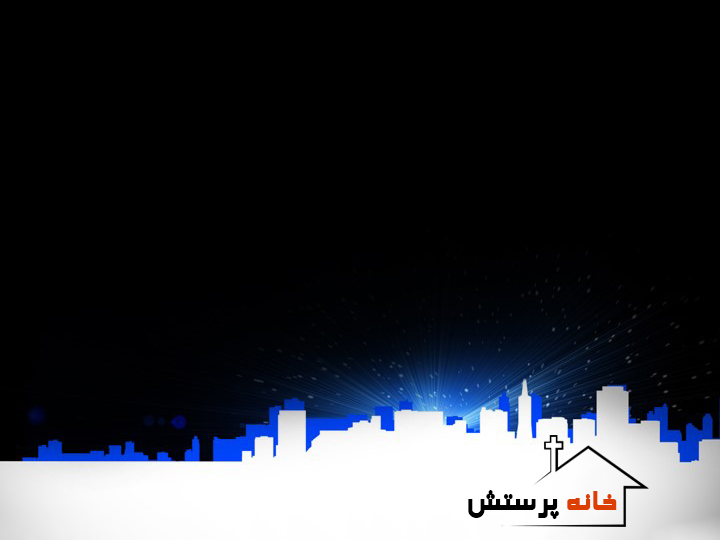 خداوند پاک، ای سرور آسمانی
تویی راستی و حیات، جز تو همه چیز فانی
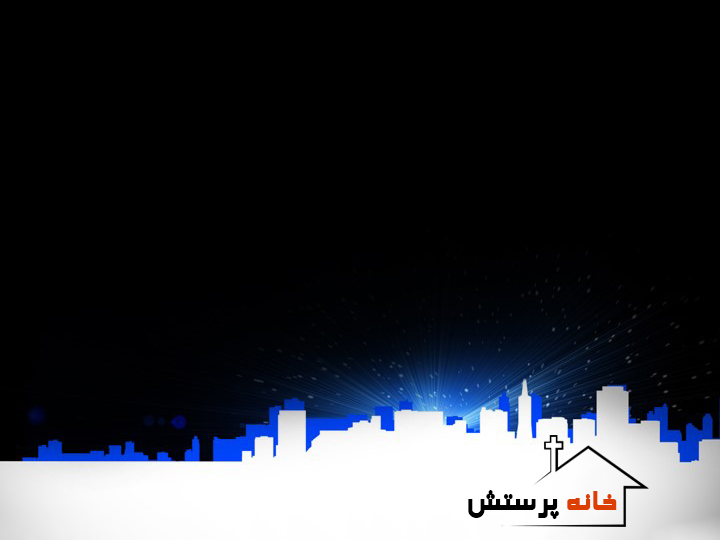 خداوند ای معبود من، حافظ وجود و تن (2)
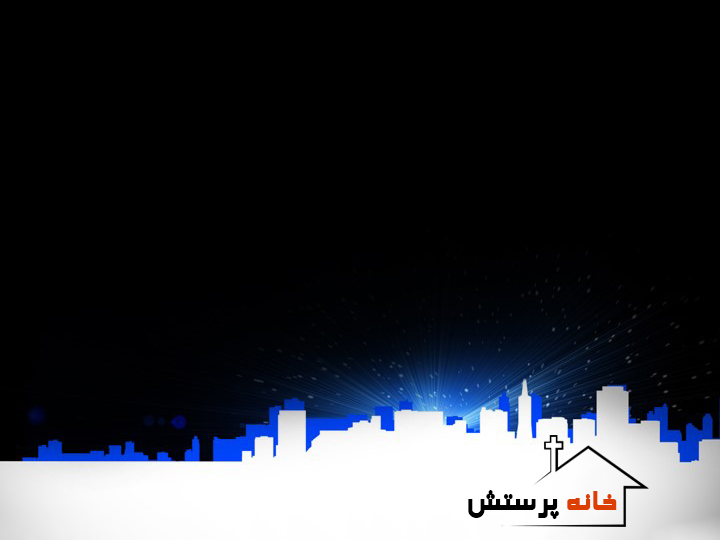 آرامش تو، راحتی بخش قلب و جانشادی و سرور تو، اندر دل مومنان
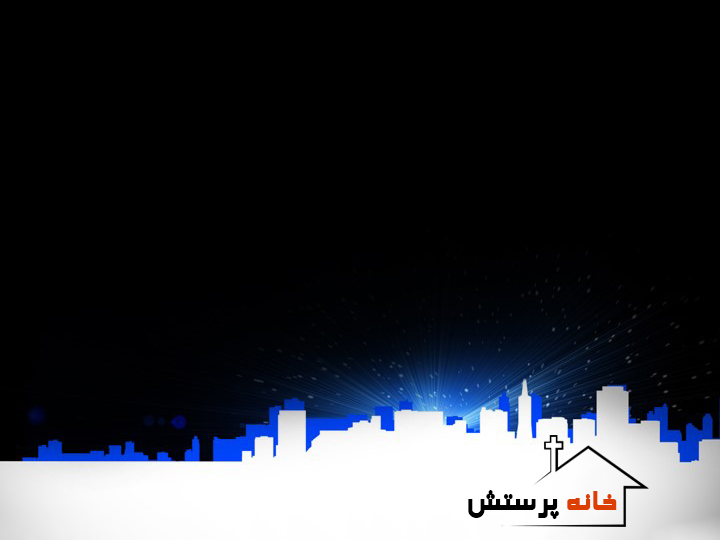 خداوند ای معبود من، حافظ وجود و تن (2)
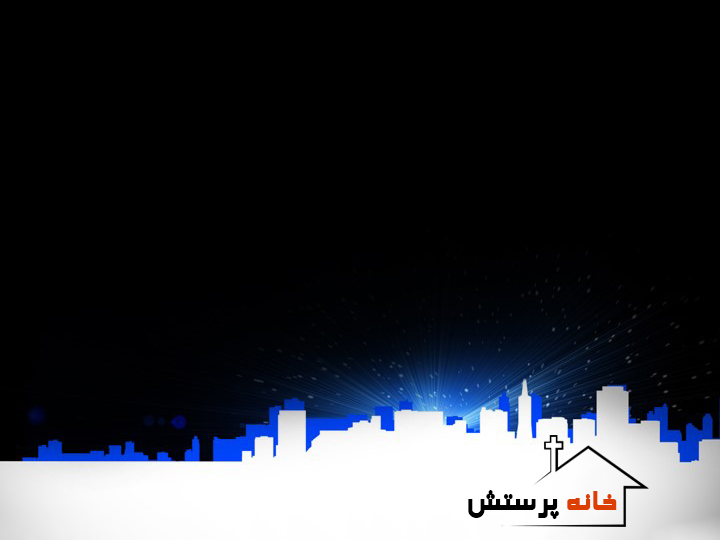 محبت تو، پر کرده دلهای ماهمچون نهری ابدی، جاریست زوجود ما
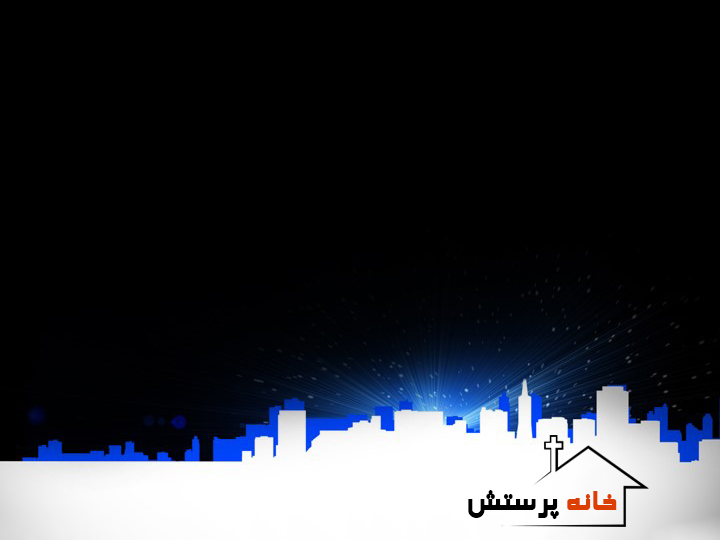 خداوند ای معبود من، حافظ وجود و تن (2)